Балпық ауылдық округінің 2019 жылының, жарты жылдығына арналған ауылдықбюджетінің азаматтық бюджеті
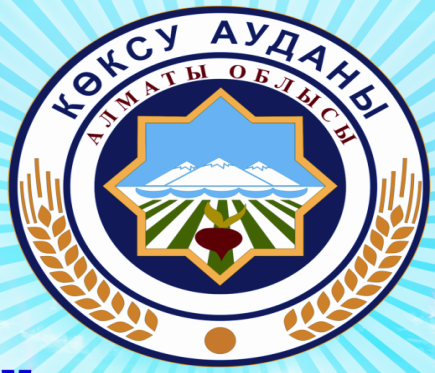 Балпық би ауылы 2019 ж.
2017-2019 жылдарға арналған ауылдық бюджеті
млн.теңге
Балпық ауылдық округінің ауылдық бюджетінің құрылымы 2017-2019 жылдар
млн. теңге
2017-2019 жылдарға арналған ауылдық бюджетінің түсімдері
млн. теңге
2019 жылғы ауылдық бюджетінде кірістердің үлес салмақтары. Барлығы – 105,0 млн. теңге
Салықтық                       
                        түсімдер  105,0 млн. теңге
100%
2019 жылғы ауылдық бюджеттің салалары бойынша үлес салмағы
Әлеуметтік сала бойынша ауылдық бюджетке 2017-2019 жылдарда бөлінген бюджет қаржысы
Ауылдық бюджетте 2017-2019 жылдарда білім бойынша ағымды шығындарына бөлінген қаржы
млн. теңге